ПРИМЕРЫ КОРПУСНЫХ ЗАДАНИЙ 
(АУДИТОРНЫЕ ПРИЕМЫ)
НИУ ВШЭ, НУГ «Изучение частотных характеристик языка», 
Горина О.Г., Кучеренко С.Н, Камнева Л.Э.
1
[Speaker Notes: The conference is on keyness in text (as opposed to language)
both keyness and keywordness in Jukka Trkko’s terms
will touch on some issues mentioned by Marina Bondi, Francois Rastier, Mike Stubbs, Nick Groom, Jukka Tyrkko]
Concordance
What Makes the Russians so Russian?               by Michele Berdy
Keyness
3
рассмотрение текстов во времени
Keyness
4
Rudyard Kipling   "Danegeld"
It is always a temptation to a rich and lazy nation
To puff and look important and to say: —

"Though we know we should defeat you,
we have not the time to meet you. 
 We will therefore pay you cash to go away". 
 And that is called paying the Danegeld;  But we've proved it again and again,  
THAT IF ONCE YOU HAVE PAID HIM 
         THE DANEGELD  YOU NEVER GET RID OF THE DANE.
Соблазнительно для нации 
обленившейся формации
Мошну свою похлопать и сказать:
"Мы могли бы и сразиться - только некогда возиться!

Мы предпочитаем откуп 
дать".


И это зовется "Дань Дании":Но, право, пора и понять,

   ЧТО СТОИТ ХОТЬ РАЗ ДАТЬ 
      "ДАНЬ ДАНИИ" –ЗАХВАТЧИК ВОРВЁТСЯ ОПЯТЬ.
Keyness
5
“That if once you have paid him the Danegeld  You never get rid of the Dane”
"There are many examples of appeasement in history, whether it be the danegeld or more recently, and we know that appeasement does not work. (Mr Brady House of Commons Hansard Debates for 25 Jan 2000) 

Libya is learning the hard way Kipling's old warning that if you keep paying the  Danegeld , you'll never be rid of the Dane.

..nothing can really be done about piracy except to avoid it if possible and to pay the  Danegeld  if not--or, just possibly, to bore the pirates to death with endless seminars on the new international law.
Keyness
6
U-turn
Keyness
7
Stigma
… " People I know think there is a stigma attached to saying you agree with the Conservatives. "…
…legislation suggested that this should imply greater tolerance of, or a lessening of the stigma attached to, homosexuality…
….there is no stigma attached to being sensible and having an orange juice. ….
Keyness
8
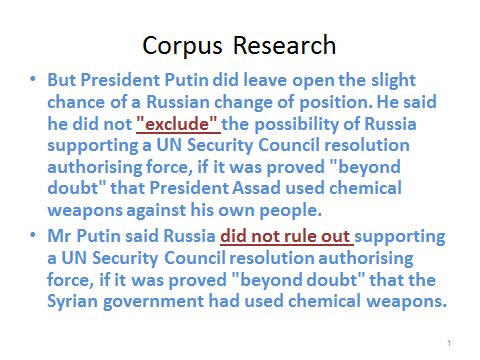 Keyness
9
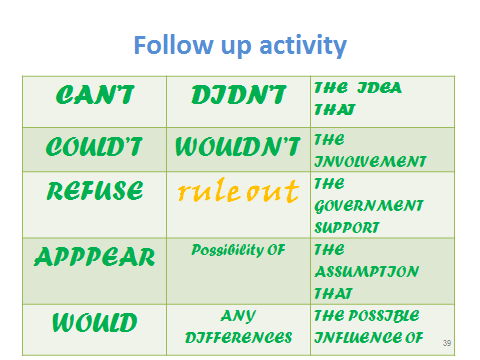 Keyness
10
Slot fillers game (based on concordance)
bear(s)  ____________   resemblance
The task : you should come up with slot-fillers for (semi-fixed)expressions.
 Get into two teams .Every team should line up in front of the board .
The line is marked on the floor.
 One team starts by choosing an expression from the list and is given a minute to come up with slot fillers for it. 
The game needs to be done as a relay race, where the first member of the team takes a marker, races up to the board ,fills in a slot-filler, hands the marker to the next student to add another slot filler and goes to the back of the line.
 When time is up, we will eliminate incorrect slot-fillers and award a point for each correct one. 
Then the other team takes their turn.
11
Michael McCarthy. Accessing and interpreting corpus information in the teacher education context. - Language Teaching. 2008, 41. Cambridge University Press
Ситуация, при которой корпуса и корпусные материалы создаются без участия  преподавателей , сегодня неприемлема. На настоящем этапе необходим диалог между разработчиками корпусов и преподавателями. Преподаватель  должен формулировать свои пожелания к корпусам и ресурсам, перестать быть немым, пассивным адресатом основанных на корпусе образовательных ресурсов. Пока что такой диалог совершенно не развит; но уже сейчас можно отметить, что преподаватели, если они получают право голоса, говорят о необходимости создания специализированных, тематических корпусов. Обычные диверсифицированные корпуса оказываются недостаточными для педагогической деятельности: даже крупный, многомиллионный корпус содержит недостаточно текстов по сельскохозяйственной тематике для того, чтобы студент смог работать со специфической для этой области лексикой.
Keyness
12